8.9 The composition of linear maps
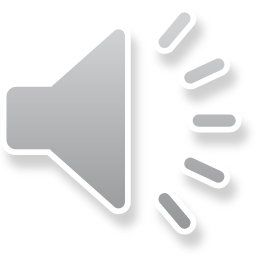 The composition of linear maps
Introduction
In this topic, we will
Define composition of linear maps
Examine some of the properties
Learn that composition is not commutative
Determine how to calculate the composition of matrices
That is, matrix-matrix multiplication
Learn under which circumstances we can multiply two matrices
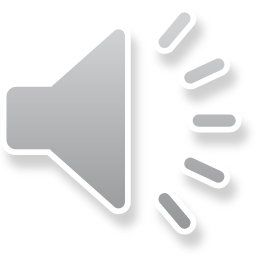 2
The composition of linear maps
Composition of linear maps
Given one linear map A:U →V   and  a second linear map B:V  →W ,then we can define the composition BA:U →W    where 
(BA)u = B(Au).
Theorem
	The composition of linear maps is a linear map.
Proof:
	         (BA)(a u1 + b u2)	= B(A(a u1 + b u2))
				= B(aAu1 + bAu2)
				= a B(Au1) + b B(Au2)
				= a (BA)u1 + b (BA)u2  ▮
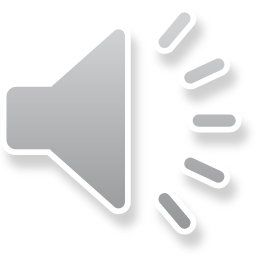 3
The composition of linear maps
Composition is associative
Theorem
	Given three linear maps A:U →V ,  B:V  →W   and C:W  →X ,	then (CB)A = C(BA).
That is, composition is associative 
Proof:
	         	        ((CB)A) u	= (CB)(Au)
				= C(B(Au))
				= C((BA)u)
				= (C (BA)) u  ▮
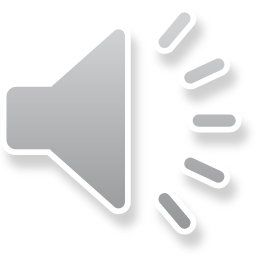 4
The composition of linear maps
Composition distributes over map addition
Theorem
	Given three linear maps A1, A2:U →V     and  B:V  →W  ,	then B(A1 + A2) = BA1 + BA2.
That is, composition distributes over map addition 
Proof:
	         	  (B(A1 + A2)) u	= B((A1 + A2)u)
				= B(A1u + A2u)
				= B(A1u) + B(A2u)
				= (BA1) u + (BA2) u
				= (BA1 + BA2) u ▮
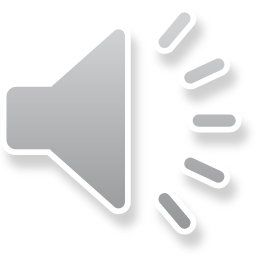 5
The composition of linear maps
Composition distributes over map addition
Theorem
	Given three linear maps A:U →V     and B1, B2 :V  →W  ,	then (B1 + B2)A = B1A + B2A.
That is, composition distributes over map addition 
Proof:
	         	  ((B1 + B2)A) u	= (B1 + B2)(Au)
				= B1(Au) + B2(Au)
				= (B1A)u + (B2A)u
				= (B1A + B2A) u ▮
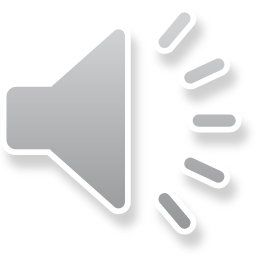 6
The composition of linear maps
Composition is bilinear
Theorem
	Given linear maps A:U →V  and  B:V  →W    and a scalar a,	then a(BA) = (aB)A = B(aA).
That is, composition is bilinear
Proof:
	         	        (a(BA)) u	= a ((BA)u)
				= a B(Au)
				= (a B)(Au)
				= ((a B) A)u
= B(a(Au)) 
= B((aA)u) 
= (B(aA)) u ▮
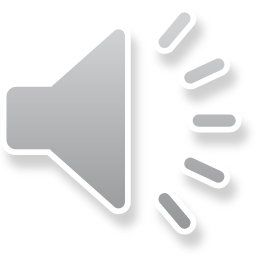 7
The composition of linear maps
Composition is not commutative
First, if A:U →V  and  B:V  →W ,  then AB is not even defined
Second, if A:U →V  and  B:V  →U ,	then BA:U  →U   while AB:V  →V  
Thus, we can only even begin to consider commutativity if 
A, B:U  →U 
To show that composition of linear maps is not commutative,
	we only must find one pair of linear maps between any two 	vector spaces we want that do not commute
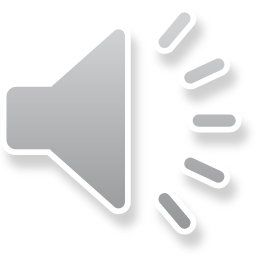 8
The composition of linear maps
What matrix is the composition of matrices?
Given a linear map A:Rn → Rm and B:Rm → Rℓ,       then we know that BA:Rn → Rℓ is a linear map

We know that all linear maps between finite-dimensional vector spaces representable by matrices, so
If A is an m × n matrix and B is an ℓ × m matrix,	it follows that  and BA is an ℓ × n matrix, but what matrix?
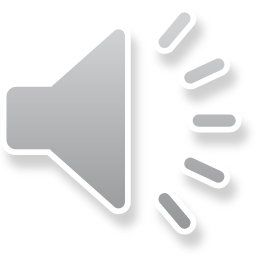 9
The composition of linear maps
What matrix is the composition of matrices?
Recall that if A = (a1 ··· an) then Au = u1a1 + ··· + unan, so
	 (BA)u = B(Au)	= B(u1a1 + ··· + unan)
			= u1Ba1 + ··· + unBan
			= (Ba1 ··· Ban)u

Thus, if A = (a1 ··· an) then BA = (Ba1 ··· Ban),	that is, multiply each column vector of A by B
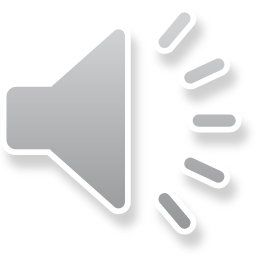 10
The composition of linear maps
What matrix is the composition of matrices?
For example, consider these two matrices:




We see A:R3 → R2 and B:R2 → R4, so BA:R3 → R4 and
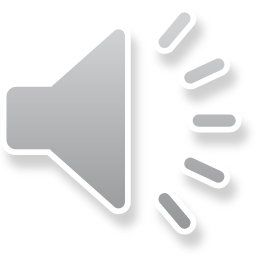 11
The composition of linear maps
What matrix is the composition of matrices?
There is a more algorithmic approach to finding the composition, or matrix-matrix product:
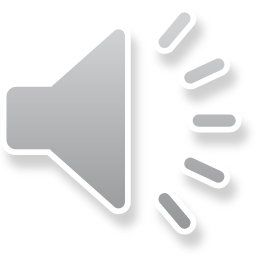 12
The composition of linear maps
Which matrices can be multiplied?
Important: If the dimensions of the matrices do not align,	it makes no sense to discuss matrix-matrix multiplication
You cannot multiply a 5-dimensional vector by a 5 × 4 matrix
A 5 × 4 matrix maps R4 to R5
Similarly, you cannot multiply a 4 × 7 matrix by a 3 × 4 matrix,because the one on the right maps R4 to R3,		but the second maps a 7-dimensional vector to R4
However, you can multiply a 3 × 4 matrix by a 4 × 7 matrix
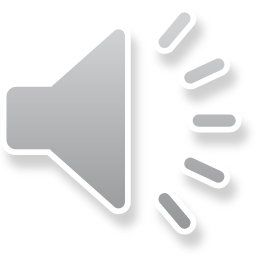 13
The composition of linear maps
Summary
Following this topic, you now
Know the definition of the composition of linear maps
Understand it to be associative, mapping over addition of linear maps, and is bilinear
Know that it is not commutative
Know how to find the composition of matrices:
Matrix-matrix multiplication
Understand how to determine which matrices can be multipled
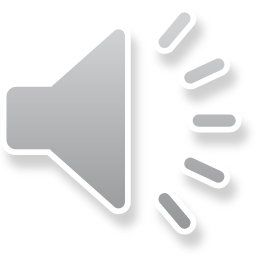 14
The composition of linear maps
References
[1]	https://en.wikipedia.org/wiki/Linear_map			#Forming_new_linear_maps_from_given_ones
[2] 	https://en.wikipedia.org/wiki/Matrix_multiplication
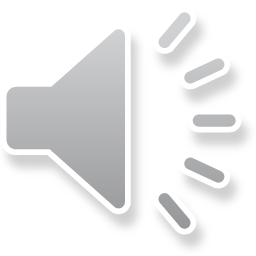 15
The composition of linear maps
Acknowledgments
None so far.
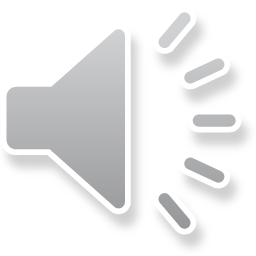 16
The composition of linear maps
Colophon
These slides were prepared using the Cambria typeface. Mathematical equations use Times New Roman, and source code is presented using Consolas.  Mathematical equations are prepared in MathType by Design Science, Inc.
Examples may be formulated and checked using Maple by Maplesoft, Inc.

The photographs of flowers and a monarch butter appearing on the title slide and accenting the top of each other slide were taken at the Royal Botanical Gardens in October of 2017 by Douglas Wilhelm Harder. Please see
https://www.rbg.ca/
for more information.
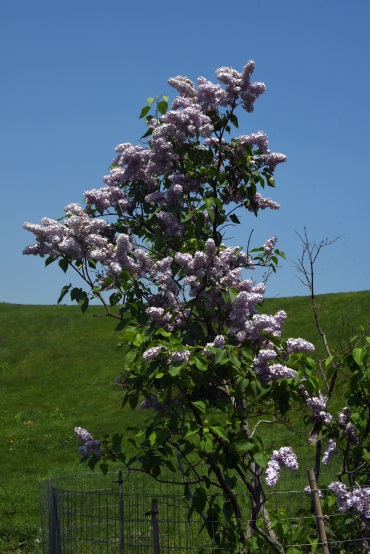 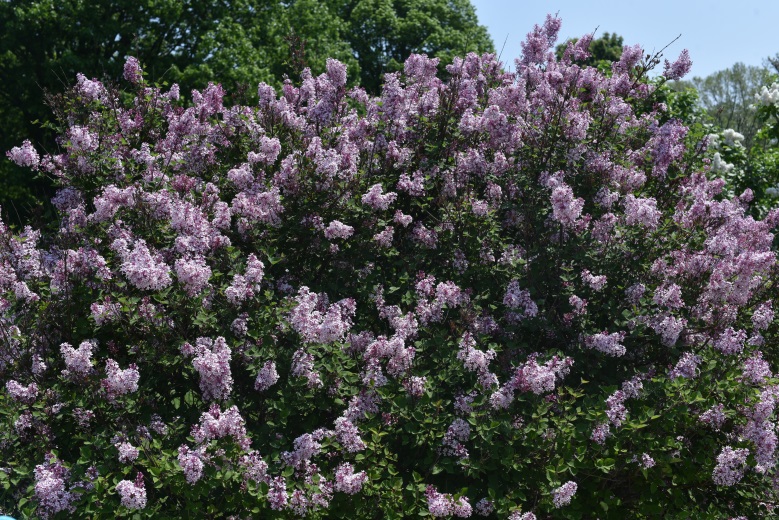 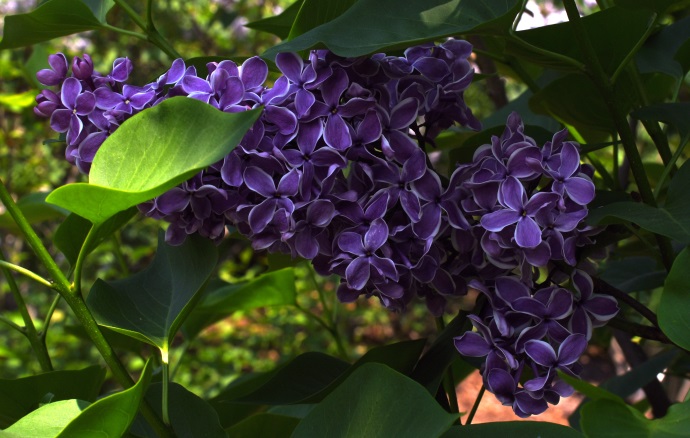 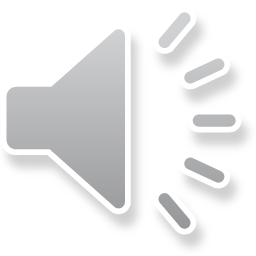 17
The composition of linear maps
Disclaimer
These slides are provided for the ne 112 Linear algebra for nanotechnology engineering course taught at the University of Waterloo. The material in it reflects the authors’ best judgment in light of the information available to them at the time of preparation. Any reliance on these course slides by any party for any other purpose are the responsibility of such parties. The authors accept no responsibility for damages, if any, suffered by any party as a result of decisions made or actions based on these course slides for any other purpose than that for which it was intended.
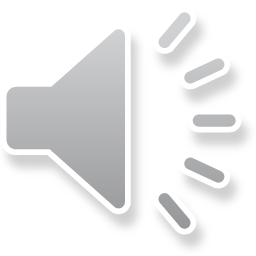 18